Carlo Magno
Un uomo di grande carisma.
La sua vita
Carlo Magno nasce il 2 Aprile del 742 d.C. in una località imprecisata, forse a Liegi in Belgio o Aquisgrana in Germania e muore il 28 Gennaio dell’814 a Aquisgrana. Carlo Magno è figlio di Pipino il Breve, re dei Franchi (una popolazione dell’Europa centro-occidentale). Nel 768 Pipino il Breve muore e iniziò a governare Carlo Magno con suo fratello Carlomanno che dopo tre anni morì e Carlo diventò l’unico re dei Franchi.
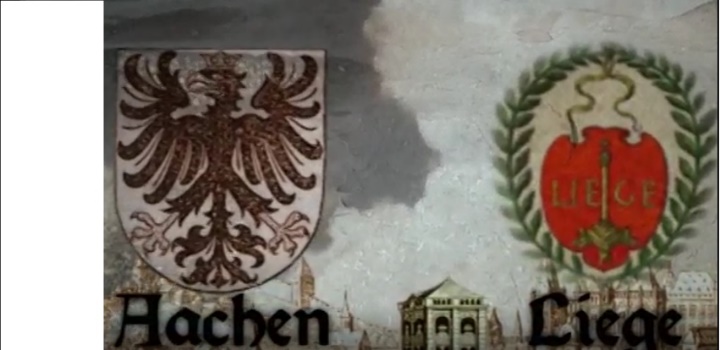 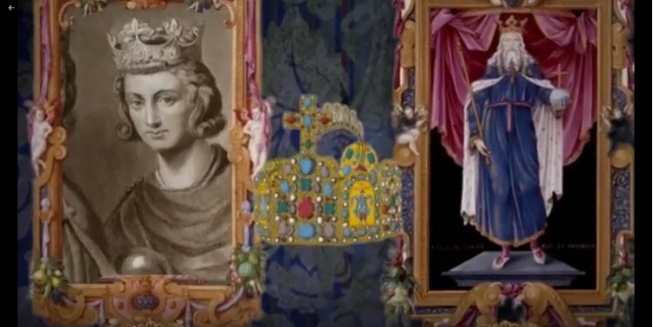 Un imperatore…
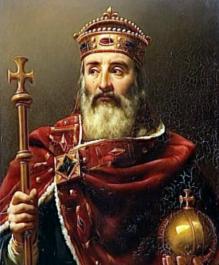 Dalla forte personalità e dalle grandi passioni: alto 190 cm, occhi grandi e vivaci, naso sproporzionato, robusto con la pancia grossa, ma autorevole nell’aspetto, semplice, dai modi gentili, per nulla superbo, buono ed umile.
IL RE DEGLI ARROSTI
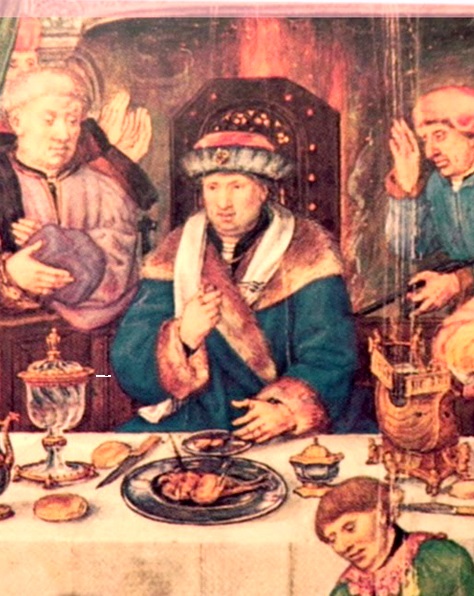 Non amava molto bere, ma esagerava nel mangiare: le sue cene composte da quattro portate più l’arrosto che era il suo piatto preferito.
CARLO MAGNO E LA CULTURA
Carlo Magno era analfabeta, ma capiva l’importanza della cultura e per questo aprì la prima scuola «Scuola Palatina», dove lui stesso sedeva tra i ragazzi per imparare. In realtà non era uno scolaro modello, perché non imparò mai a leggere e a scrivere e sapeva a malapena firmare.
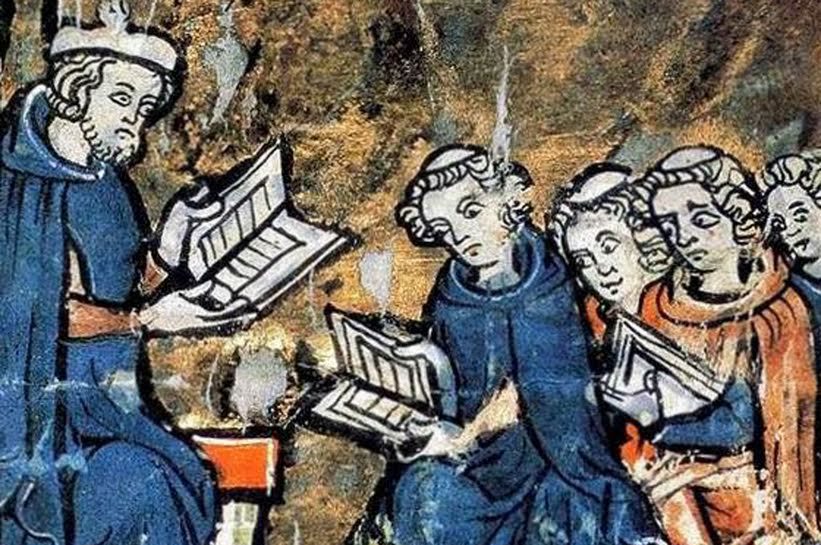 Le Sue Conquiste
Nel 772 l’esercito di Carlo invade la Sassonia.
Nel 773 Papa Adriano I chiede aiuto contro i Longobardi. Nel giro di un anno, Carlo sconfigge i Longobardi e si impadronisce del loro regno.
Nel 778 entra in Spagna che è sotto il dominio arabo.
Nel 791 comincia una battaglia contro gli Avari, barbari che vivevano nella zona dell’ Ungheria
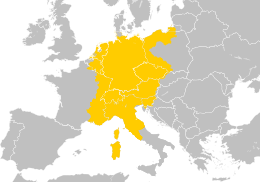 L’INCORONAZIONE DI CARLO mAGNO
A ogni vittoria Carlo aveva più sudditi e il papa più fedeli.
Il 25 dicembre dll’800 a Roma, Carlo Magno viene incoronato da papa Leone III. Ormai le terre di Carlo vanno dai monti Pirenei al fiume Danubio, dal Mar Baltico all’Adriatico. È il regno europeo più grande dell’ Impero Romano, ma è anche un regno benedetto dalla chiesa, per questo viene chiamato «Sacro Romano Impero».
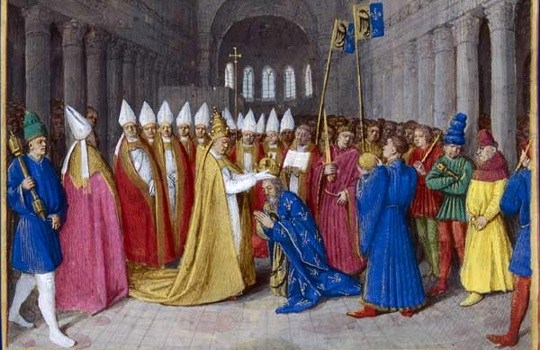 L’organizzazione DELL’IMPERO
L’ impero era diviso in contee, ducati e marche, governati rispettivamente da conti, duchi e marchesi, ovvero dai vassalli che rispondevano all’ autorità di Carlo ma godevano di ampia autonomia. Carlo introduce un’unica moneta e un unico sistema legale in tutto l’impero.
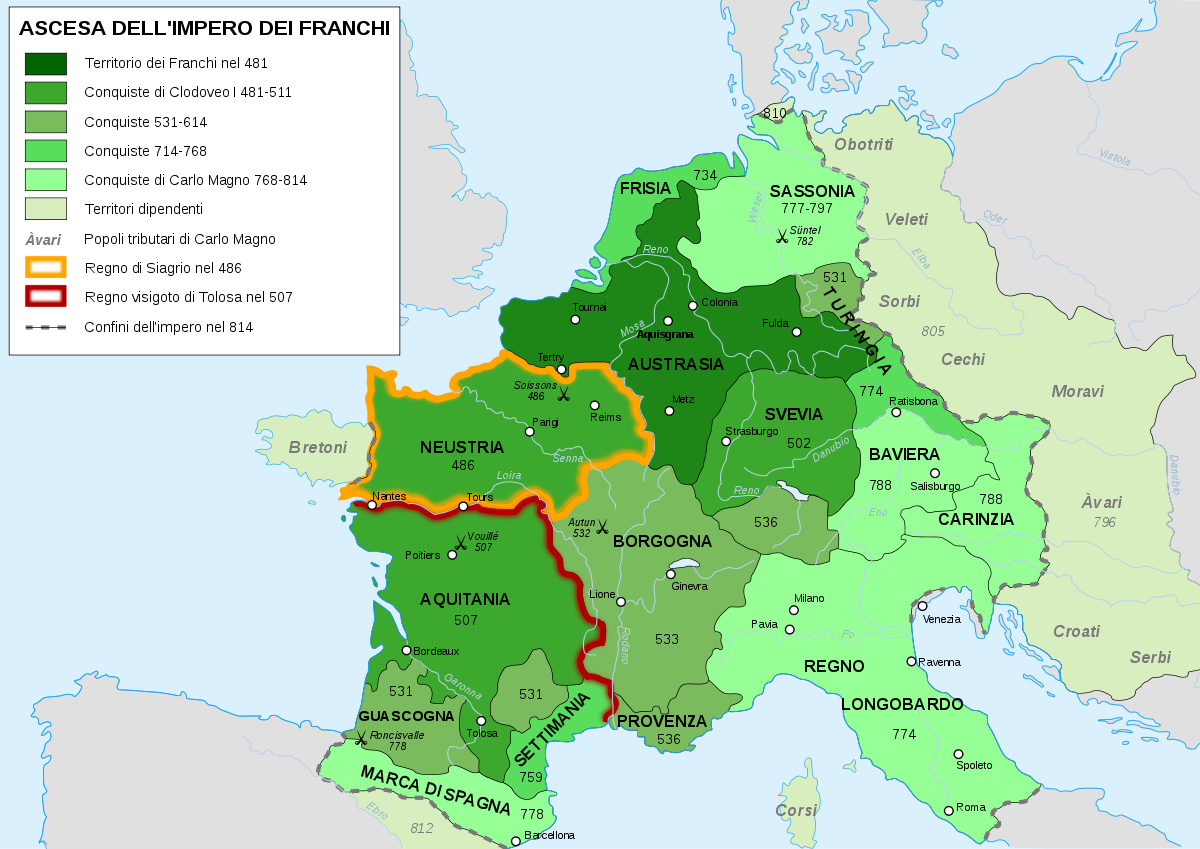 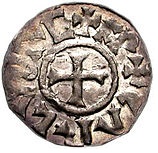 I successori di Carlo Magno
Carlo Magno ebbe solo un figlio, Ludovico il Pio, che prese il suo posto. Ludovico invece ebbe tre figli: Lotario (il più grande), Ludovico e Carlo il Calvo. Per questo l’impero fu diviso in tre parti: Ludovico ebbe la Germania e per questo venne detto anche «Ludovico il Germanico»; Lotario ebbe l’Italia e una parte compresa tra la Germania e la Francia e Carlo il Calvo ebbe la Francia.
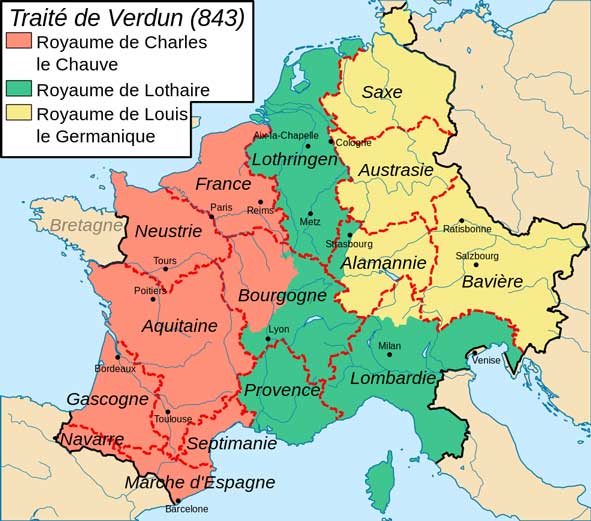 L’impronta di carlo magno e il suo impero sull’Europa contemporanea